Auditní orgán
MINISTERSTVO FINANCÍ,
Jitka Procházková, 3.11.2016
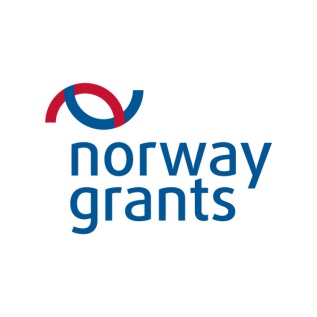 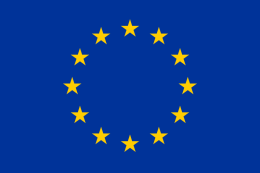 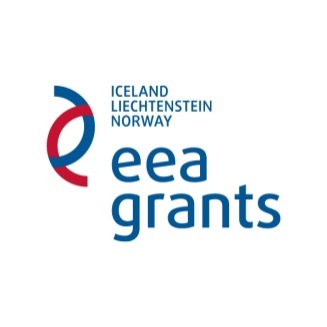 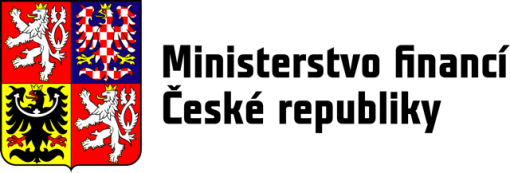 Představení
Auditní orgán je funkčně nezávislý auditní subjekt, který zajišťuje strategii jednotného auditu prostředků Evropské unie a Finančních mechanizmů EHP/Norska s cílem podat ujištění, že výdaje jsou legální a správné.
Auditní orgán postupuje dle:
Zákona o finanční kontrole,
Kontrolního řádu,
Evropských směrnic a nařízení,
Mezinárodních auditorských standardů.
|   2
Představení Auditního orgánu
[Speaker Notes: Dříve existovaly jednotlivé pověřené auditní subjekty, které v roce 2013 prošly centralizací na Ministerstvo financí na základě usnesení vlády České republiky 671/2012 ze dne 12. září 2012 v návaznosti na audit Evropské komise, na základě kterého vznikl akční plán. Cílem centralizace bylo zvýšení nezávislosti Auditního orgánu.]
Předmět činnosti Auditního orgánu
Co děláme – auditujeme
Evropské strukturální a investiční fondy (ESIF)
Azylový, migrační a integrační fond (AMIF) a Fond pro vnitřní bezpečnost (ISF)
Finanční mechanismy EHP/Norska 2009 – 2014
Solidarita a řízení migračních toků (Solid fondy) v programové období 2007/2008-2013)
Evropský sociální fond (ESF), Evropský fond pro regionální rozvoj (ERDF), Fond soudržnosti (CF), Evropský rybářský fond (EFF) v programovém období 2007-2013
Co neděláme
Audit prostředků EU poskytnutých ze zemědělských fondů - Evropský zemědělský fond pro rozvoj venkova (EAFRD) a Evropský zemědělský záruční fond (EAGF)
Audit prostředků EU poskytnutých z Fondu evropské pomoci nejchudším osobám (FEAD)
Neauditujeme hospodaření auditované organizace
Auditní orgán ≠ Interní audit!
Nejsme správcem daně
Nejsme detektivy a policisty
Nejsme nástrojem vyřizování konkurenčního boje
|   3
Představení Auditního orgánu
[Speaker Notes: Z podnětu odboru O52 – Auditní orgán bylo za Ministerstvo financí podáno za období 2014 – 2016 celkem 6 trestních oznámení a to v roce 2014 dvě, v roce 2015 tři a v roce 2016 jedno trestní oznámení. Mezi případy je možné jmenovat například Vidkun, kde je stíhán olomoucký hejtman Jiří Rozbořil (ČSSD).]
Činnosti Auditního orgánu
Plánování (Auditní strategie, plány auditů)
Audit designace
Audity operací
Audity systému
Audity účetní závěrky
Audity dle požadavků Evropské komise
Reporting
Koordinace auditů s Evropským účetním dvorem a Evropskou komisí
Poradenská a konzultační činnost
|   4
Představení Auditního orgánu
[Speaker Notes: Cílem auditu operace je ověřit dosažení cílů projektu při dodržení všech pravidel a postupů, tj. zejména: 
- Soulad realizace projektu s právním aktem o poskytnutí dotace
- Způsobilost výdajů
- Soulad realizace projektu s pravidly pro projekty generující příjmy
- Soulad realizace projektu s právními předpisy EU a ČR, zejména: Zadávání veřejných zakázek, Účetnictví, Veřejné podpory, Ochrany životního prostředí, Rovných příležitostí, Soulad realizace projektu s pravidly pro publicitu, Naplnění příslušných monitorovacích ukazatelů
Cílem auditu systému je ověření účinného fungování řídícího a kontrolního systému operačního programu
Cílem auditu účetní závěrky je ověřit, že účetní závěrka operačního programu poskytuje přiměřenou jistotu, pokud jde o úplnost, přesnost a pravdivost částek vykázaných v účetních závěrkách zpracovaných Platebním a certifikačním orgánem.
Audity dle požadavků Evropské komise, jedná se o audity, které si „objedná“ Evropská komise u auditního orgánu, v minulosti se jednalo o audity zdravotnictví, IT nebo o audit Farmy Čapí hnízdo.
Reporting se skládá z:
výroční kontrolní zprávy, kde se uvádějící hlavní zjištění auditů provedených, včetně zjištění ohledně nedostatků v systémech řízení a kontroly, a navrhovaná a provedená nápravná opatření,
výroku auditora, že řídící a kontrolní systém funguje účinně a poskytuje přiměřené ujištění, že výkazy výdajů předložené Evropské komisi jsou správné a transakce legální a řádné.
Poradenská a konzultační činnost je poskytována jak vůči externím subjektům, tak uvnitř Ministerstva financí pro ostatní útvary. Příkladem můžou být konzultace poskytované Centrální harmonizační jednotce. Auditní orgán dále poskytoval názor řídícím orgánům na vhodné zapracování nařízení do řídící dokumentace, příkladem může být využívání systému Arachne.]
Fungování Auditního orgánu
Jak vidíme na obrázku, nejdříve je vytvořena metodika auditů a auditní strategie, na základě které se naplánují audity, po jejich provedení následuje fáze reportingu a monitoringu.
Metodologie auditu
Auditní strategie, Mezinárodní standardy, Metodické postupy
Plánování auditů
Vzorkování, doplňkový vzorek
Příprava
Zahájení, Prvotní analýza, Program
Výkon
Analýzy, Rozhovory, Testování, Pozorování
Výsledek
Návrh Zprávy, Projednání, Zpráva
Reporting
Ministr, Souhrnné / roční zprávy
Monitoring
Sledování plnění opatření k nápravě
Výrok auditora
Výroční kontrolní zpráva
Vazby mezi audity systému, operací a účetní závěrky
výsledky auditu systému ovlivňují velikost vzorku operací pro ověření vykázaných výdajů při auditu operací
Audit systému
Audit operací
Audity operací potvrzují, popř. vyvracejí hodnocení přiměřenosti a účinnosti (spolehlivosti) řídícího a kontrolního systému (které je výsledkem auditů systému) a jsou podkladem pro upřesnění plánovaných auditů systému
výsledky auditů operací se využívají i v rámci vyjádření k účetní závěrce
výsledky auditů systému se využívají i v rámci vyjádření k účetní závěrce
Audit účetní uzávěrky
Poznámka:
Platí pouze pro ESIF, AMIF a ISF, nikoliv pro Finanční mechanizmy EHP/Norska.
|   6
Představení Auditního orgánu
Stav k 7. 9. 2016.
Počty auditů provedených Auditním orgánem u OP, které mají řídící orgán na území ČR
|   7
Představení Auditního orgánu
[Speaker Notes: Do počtu auditů nejsou zahrnuty audity přeshraniční spolupráce a nadnárodní programy, kde nejsou řídící orgány na území České republiky a auditní orgán se pouze podílí na práci v rámci skupiny auditorů a postupuje podle metodiky auditního orgánu, na jehož území se nachází řídící orgán.
Počty auditů systému jsou ovlivněny nutností kontrolovat i zprostředkující subjekty, kde se prováděl samostatný audit. Například u Operačního programu Vzdělávání pro konkurenceschopnost proběhlo v roce 2014 celkem 7 auditů systémů, přičemž 2 audity proběhly u řídícího orgánu, 3 u zprostředkujících subjektů a dva byly průřezové pro všechny operační programy (PCO a odbor 12).
Audity operací jsou dány na základě plánu, ale může dojít k nutnosti zařadit další audit, který je označen jako mimořádný audit.
Krom auditů operací a systému prováděl auditní orgán i auditní šetření, kde cílem auditní akce bylo prověřit specifickou oblast v co nejkratším období.]
Stav k 7. 9. 2016.
Auditní orgán v programovém období 2007-2013
Certifikovaná hodnota
Auditovaný objem
Nezpůsobilé výdaje
Extrapolované nezpůsobilé výdaje
[Speaker Notes: Na grafu vidíme, že každým rokem klesají nezpůsobilé výdaje, přičemž v roce 2014 vzrostl auditovaný objem. Z tohoto je možné vyvodit, že se mezi roky 2013 a 2014 výrazně zlepšily kontrolní mechanizmy jednotlivých řídících orgánů/zprostředkujících subjektů.
Pro názornost uvádíme na grafech kumulovaná data, ale je nutné na tomto místě říci, že jsou různé postupy mezi různými fondy. Zatímco Evropský sociální fond, Evropský fond pro regionální rozvoj, Fond soudržnosti, Evropský rybářský fond se nejdříve certifikují a audity se provádějí na již certifikovaných výdajích, u migračních fondů (SOLID fondů) se nejdříve provedou audity a případná chyba ani nevstupuje do certifikace, protože odpovědný orgán bude požadovat proplacení méně finančních prostředků.
AO vybírá zpravidla vzorek projektů pro audity operací metodou MUS (Monetary Unit Sampling – výběr na základě peněžních jednotek).
MUS je definována obecně v auditorském standardu ISA530, pro auditní činnost AO je aplikace MUS pro výběr vzorku podobněji definována v metodických pokynech Evropské komise. Jedná se o statistickou metodu výběru vzorku, která spočívá v tom, že ze základního souboru (všechny projekty OP) jsou na základě zadaných parametrů (např. očekávaná chybovost, úroveň spolehlivosti) vybrány projekty na základě hodnoty certifikovaných výdajů (vyplacené dotace) s tím, že všechny projekty mají stejnou pravděpodobnost, že budou vybrány. To znamená, že vzorek je vybrán náhodně, je reprezentativní a dá se tedy očekávat, že stejné vlastnosti (chybovost) bude mít i základní soubor. To umožňuje extrapolaci (promítnutí) výsledků z auditů vybraných projektů na všechny projekty daného OP. Extrapolace je postup, kdy se náhodné chyby zjištěné ve vzorku extrapolují na zbývající výdaje (populaci), používá se u statistické metody výběru vzorků. Konečným cílem extrapolace je promítnout hodnotu daného parametru („proměnné“) zjištěnou ve vzorku na soubor (neboli odhadnout ji v celém souboru), na základě čehož lze určit, zda soubor obsahuje významné nesprávnosti, a pokud ano, v jakém rozsahu (výši chyb).  Příkladem může být postup, kdy se z 1500 faktur v žádosti o platbu vybere statistickou metodou 100 faktur a chyba zjištěná na těchto 100 fakturách se následně extrapoluje i na zbývající faktury.
Do hodnot nejsou zahrnuty audity přeshraniční spolupráce a nadnárodní programy, kde nejsou řídící orgány na území České republiky a auditní orgán se pouze podílí na práci v rámci skupiny auditorů a postupuje podle metodiky auditního orgánu, na jehož území se nachází řídící orgán.]
Stav k 7. 9. 2016.
Nezpůsobilé výdaje dle operačního programu v roce 2015
|   9
Představení Auditního orgánu
[Speaker Notes: Chybovost vzorku se vypočítá jako poměr celkové chyby ve vzorku a celkové účetní hodnoty položek tvořících vzorek. Je nutné zdůraznit, že chyba ve vzorku nemá sama o sobě vypovídající hodnotu. I když by se mohlo zdát, že v roce 2015 je na tom nejhůře IOP, opak je pravdou, protože vysoké nezpůsobilé výdaje jsou způsobeny výší kontrolovaných výdajů. Důležitějším údajem je chybovost, kterou vidíme na následujícím snímku. Je nutné ještě jednou zdůraznit, že není přímá vazba mezi nezpůsobilými výdaji a chybovostí. 
U Fondu pro vnější hranice stále probíhá kontradiktorní řízení, ale pravděpodobně nezpůsobilé výdaje zůstanou ve výši 57,35 mil. Kč, nezpůsobilé výdaje jsou díky neoprávněnému použití jednacího řízení bez uveřejnění, nelze z toho usuzovat na systémové selhání systému.
FM2 - Finanční mechanismy EHP/Norska 2009 – 2014
SOLID fondy:
EIF - Evropský fond pro integraci příslušníků třetích zemí (European Fund for the Integration of third-country nationals)
ENF - Evropský návratový fond
EUF - Evropský uprchlický fond 
FVH - Fond pro vnější hranice]
Stav k 7. 9. 2016.
Verifikovaná chybovost v roce 2015 od Evropské komise
|   10
Představení Auditního orgánu
[Speaker Notes: Zvýšená chybovost OP TP v roce 2015 je způsobena hlavně auditem informačního systému MS2014+. U FVH je způsobena zvýšená chybovost neoprávněnými jednacími řízeními bez uveřejnění.]
Stav k 7. 9. 2016.
Identifikované nedostatky v roce 2015 dle četnosti
|   11
Představení Auditního orgánu
[Speaker Notes: Ostatní jsou zjištění, která nelze přiřadit do jiných kategorií, v roce 2015 dosahuje 4 % z důvodu pochybení příjemce, který v rozporu s pravidly zastavil majetek pořízený z dotace ve prospěch banky. Další typovým zjištěním spadajícím do kategorie ostatní bylo zjištění poškození zdi a uschlá zeleň v době udržitelnosti (příjemce se zavázal, že zachová výstupy projektu po dobu 5 let), v tomto případě bylo zjištění bez finančního dopadu, protože poškození zdi bylo řešeno příjemcem reklamací u dodavatele a uschlý strom nahradil novým stromem.
Jiné právní předpisy je například pochybení příjemce dotace, který nedůsledně dodržuje vlastní interní předpis týkající se ochrany duševního vlastnictví a vytváří tím riziko zneužití duševního vlastnictví ze strany odcházejících zaměstnanců. Dalším typovým pochybením při kontrole bylo, že WC pro osoby se sníženou pohyblivostí není označeno symbolem a neobsahuje informaci, kde se dá zajistit klíč (WC bylo trvale zamčeno).
Do četnosti nejsou zahrnuty audity přeshraniční spolupráce a nadnárodní programy, kde nejsou řídící orgány na území České republiky a auditní orgán se pouze podílí na práci v rámci skupiny auditorů a postupuje podle metodiky auditního orgánu, na jehož území se nachází řídící orgán.]
Stav k 7. 9. 2016.
Identifikované nedostatky dle finančního vyjádření v %
|   12
Představení Auditního orgánu
[Speaker Notes: Zůstatek představují ostatní kategorie uvedené na předchozím snímku, které sice obsahují velké množství zjištění, ale s malým finančním dopadem a proto jsou na tomto snímku agregovány a připočteny k ostatním.
Do finančního vyjádření nedostatků nejsou zahrnuty audity přeshraniční spolupráce a nadnárodní programy, kde nejsou řídící orgány na území České republiky a auditní orgán se pouze podílí na práci v rámci skupiny auditorů a postupuje podle metodiky auditního orgánu, na jehož území se nachází řídící orgán.]
Klíčové zásady uznatelnosti výdajů, které příjemci porušují
Výdaje – 3E
hospodárnost (přiměřenost),
efektivnost (účinnost),
účelnost (nezbytnost).
Veřejné zakázky
přiměřenost,
transparentnost,
nediskriminace,
rovný přístup.
|   13
Představení Auditního orgánu
Postup v případě zjištění nesrovnalosti u veřejných zakázek
|   14
Představení Auditního orgánu
Nesrovnalost x porušení rozpočtové kázně
V případech neshod se zpravidla jedná o rozdíl v posouzení, zda uvedenou situaci lze postihnout odvodem za porušení rozpočtové kázně, či nikoliv. Věcně bývají postupované nálezy poskytovatelů v pořádku, avšak konkrétní porušení není možno obvykle vztáhnout k žádné z podmínek, které poskytovatel uvedl v Rozhodnutí. 
Další možné rozdíly ve výši částky předpokládané nesrovnalosti a odvodu za porušení rozpočtové kázně mohou vzniknout zejména na základě těchto skutečností:
•	ŘO/AO nemá k dispozici všechny dokumenty, které má následně v rámci kontroly OFS
•	Kontrola OFS probíhá s časovým odstupem v době, kdy je nutné v rámci rozhodnutí zohlednit nový vývoj metodiky a judikatury soudů.
•	Při výpočtech odvodu za PRK, zejména u prostředků na krytí mzdových nákladů, vychází OFS ze skutečně zjištěných částek získaných v průběhu daňového řízení v přímé součinnosti s daňovým subjektem. Tím vznikají odchylky oproti výpočtům, které provedl ŘO z podkladů v MZ.
•	ŘO/AO navrhuje za vícenásobné porušení výběrového řízení sankci v součtu za jednotlivá pochybení. OFS stanoví odvod za nesplnění podmínky uvedené v  RoPD, a to za nejzávažnější pochybení.
•	Při čerpání mzdových prostředků je v podnětu napadána nepřiměřená časová náročnost jednotlivých pracovních úkonů. Příjemce dotace má například mzdové náklady vynaloženy v souladu se závazným rozpočtem projektu a v RoPD není stanoveno časové omezení na jednotlivé pracovní úkony. OFS nemá žádné důkazní prostředky, aby odůvodnil vyměření odvodu za PRK.
|   15
Představení Auditního orgánu
[Speaker Notes: Většinou závěry shodné, výjimečně se neshodují]
Nejčastější identifikovaná zjištění AO v rámci auditů operací
Veřejné zakázky
umělé rozdělení zakázky
diskriminace a nerovné zacházení
zkrácení lhůt pro podání nabídky
neoprávněné využití jednacího řízení bez uveřejnění
podstatná změna smlouvy (prodloužení realizace zakázky, nevymáhání smluvních pokut)
nevyřazení/neoprávněné vyřazení nabídky
netransparentní hodnocení zakázky
neoprávněné vícepráce
|   16
Představení Auditního orgánu
Nejčastější identifikovaná zjištění AO v rámci auditů operací
nesoulad mezi předloženou fakturací a zjištěnou skutečností: proplácení nevykonané práce/nedodaného zboží
nesoulad zápisů ve stavebním deníku s fakturací způsobilých výdajů
chyby v pracovněprávních vztazích a porušení zákoníku práce
nedodržení pravidel publicity (např. neinformování o podpoře projektu z EU)
nevedení odděleného účetnictví
zaúčtování investic jako neinvestice
nedodržení audit trailu
|   17
Představení Auditního orgánu
[Speaker Notes: Audit trail nebo též auditní stopa je řádné vedení dokumentace dle podmínek právního aktu.]
Podezření na podvod
Vybrané případy – prokázání kvalifikace vítězného uchazeče falešnými doklady
reference vítězného uchazeče na jednu z požadovaných referenčních staveb vystavena  jednatelkou zadavatele, která byla zároveň členkou hodnotící komise (= propojenost osob)
pochybnosti o další referenční stavbě v místě její realizace (= znalost místa referenční stavby)
vzhledem k propojení všech zúčastněných osob zahrnuty do prověřování pravdivosti údajů i údaje uvedené v ostatních Osvědčeních 
informace z veřejně dostupných zdrojů (mapy Google – pouze pozemek bez stavby, náhled do KN, IS Monit, analýza propojenosti osob, které vydaly Osvědčení na zadavatele a vítězného uchazeče – ARES, výpisy z OR)
auditoři oslovili příslušné stavební úřady s žádostí o spolupráci a stavebními úřady bylo potvrzeno, že ani jedna ze staveb uvedených v Osvědčeních o řádném plnění stavebních prací nebyla provedena
podání oznámení o podezření na spáchání trestného činu na OSZ
|   18
Představení Auditního orgánu
Děkujemeza pozornost
Ministerstvo financí
Odbor 52 - Auditní orgán

Sídlo		Letenská 15, 118 10 Praha 1
Pracoviště		Politických vězňů 11, 110 00 
ID datové schránky	xzeaauv
Email		podatelna@mfcr.cz
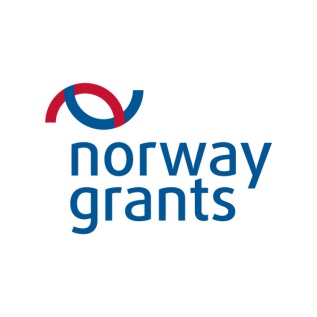 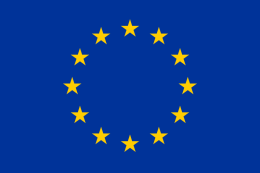 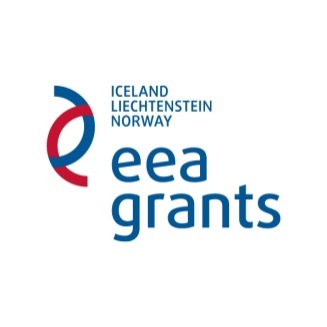 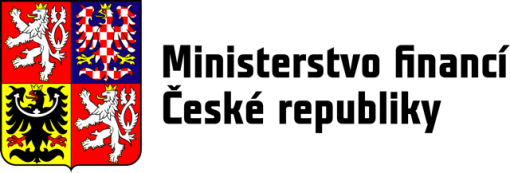 |   19
Představení Auditního orgánu